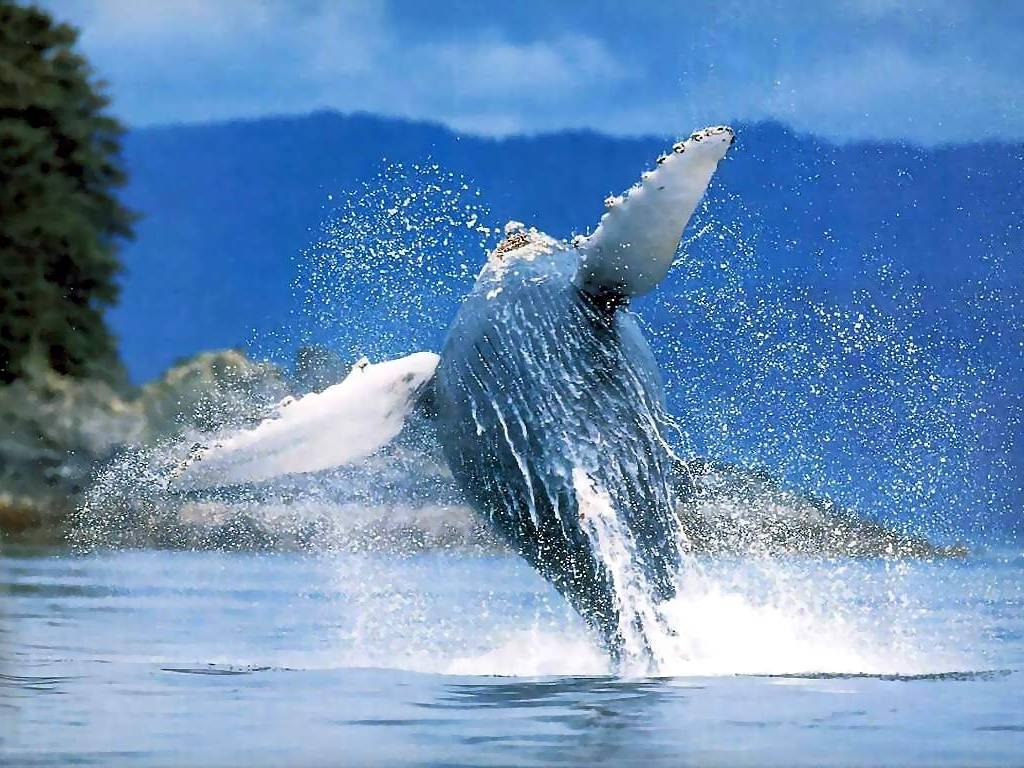 CARACTERÍSTICAS Y LOCALIZACIÓN DE LOS CETÁCEOS Y SU DISTRIBUCIÓN GEOGRÁFICA.
TIPOS DE BALLENAS
LAS GRANDES BALLENAS
Ballena franca austral
-P UEDE MEDIR 18 M DE LARGO. 
-HABITA EN UNA AMPLIA FRANJA QUE VA DE LOS 20º A LOS 60º DE LATITUD EN LOS OCÉANOS PACÍFICO NORTE, ATLÁNTICO NORTE, ATLÁNTICO SUR, ÍNDICO SUR Y PARTE DEL PACÍFICO SUR.
-EXISTEN DOS ESPECIES DE BALLENAS FRANCAS: LA DEL HEMISFERIO NORTE Y LA DEL HEMISFERIO SUR, QUE NO ENTRAN EN CONTACTO PORQUE NO SOBREPASAN LAS AGUAS DE LA ZONA ECUATORIAL.
-VA A PUERTO MADRYN PARA REPRODUCIRSE. 
-EN LA ACTUALIDAD EXISTEN APROXIMADAMENTE 8000 EJEMPLARES. 
-ES MUY FÁCIL DE CAZAR, Y COMO RINDE EL EQUIVALENTE A 40 BARRILES DE ACEITE (7200 LITROS) CADA INDIVIDUO, SE GANÓ EL NOMBRE EN INGLÉS RIGHT WHALE O SEA LA BALLENA CORRECTA PARA CAZAR.
LA BALLENA AZUL
DONDE VIVE
EN TODOS LOS OCÉANOS MENOS EN EL ÁRTICO.

COSTUMBRES
CUANDO EXHALA, SUELTA UN CHORRO DE AGUA MUY POTENTE POR EL AGUJERO DE ARRIBA DE SU CUERPO A UNOS 9 M.

CARACTERÍSTICAS
-VIVEN DE 35-40 AÑOS, MIDEN DE 25 A 32 METROS, Y PESA UNOS 180 KILOGRAMOS.
-LA BALLENA AZUL ES EL MAMÍFERO MAS GRANDE EN EL MUNDO
-EN ÉPOCAS DE VERANO, SUELEN IRSE A AGUAS MÁS FRÍAS. TAMBIÉN REALIZAN GRANDES MIGRACIONES HACIA EL ECUADOR CUANDO LLEGA EL INVIERNO. SUELEN VERSE EN COSTAS DE CALIFORNIA O MÉJICO.
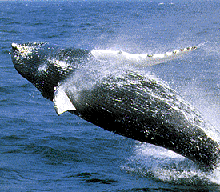 La ballena de Groenlandia
-CIRCULA EN LAS ALTAS LATITUDES DEL HEMIFERIO NORTE.


-EMIGRA HACIA EL NORTE EN PRIMAVERA Y HACIA EL SUR EN OTOÑO.


-MIDE DE 14 A 15 M. LAS EMBRAS SON MÁS GRANDES.


-SU PESO ES DE 60 A 70 TONELADAS.
Eubalaena glacialis
-M IDEN DE 13,5-17 (las hembras son más grandes).


-PESAN DE 40 A 80 TONELADAS.


-SE ENCUENTRA EN NUEVA ESCOSIA EN EL VERANO Y EN FLORIDA EN EL INVIERNO. SU ESPACIO HISTOTICAMENTE A SIDO DESDE LAS AZORES HASTA GROENLANDIA.


- SOLO EXISTEN ALREDEDOR DE 300 .
Ballena Franca del Pacífico Norte
-MIDEN  DE 13 A 18 m.


-PESAN DE 40 A 80 TONELADAS.


-VIVEN EN EL GOLFO DE ALAZKA Y CALIFORNIA
Ballena franca austral
-MIDE DE 13 A 16m. 


-PESAN DE 40 A 80 TONELADA.


-CIRCULA ENTRE LOS 20º SUR Y LOS 55º SUR.


-SE ENCUENTRAN  EN LA REGIÓN AUSTRAL EN LAS COSTAS DE ÁFRICA, AMÉRICA DEL SUR Y LA ANTÁRTIDA.
Ballena gris
-MIDEN DE 13 A 14 m.

-SU PESO ES DE  14 A 35 TONELADA.

-SE ENCUENTRA EN EL OCÉANO PACÍFICO NORTE EN COREA DESDE MÉXICO HASTA EL ESTRECHO DE BERING
La ballena azul
-MIDE DE  25 A 26 m. DE LARGO.

SU PESO ESTÁ ENTRE LAS 100 Y 120 TONELADAS.

SE ENCUENTRA EN TODO S LOS OCEÁNOS DESDE EL ECUADOR HASTA LAS REGIONES POLARES, TENIENDO  UN MAYOR MARGE EN LAS REGIONES  POLARES  Y REGRESAN  A LAS LATITUDES  MÁS BAJAS EN EL INVIERNO PARA REPRODUCIRSE.
Rorcual común
-EN EL HEMIFERIO NORTE CRECEN DE 19 A 20 m.

-EN EL HEMIFERIO SUR SU TAMAÑO  ES DE  21 A 22 m.


-SE ENCUENTRAN EN TODO EL MUNDO, DESDDE LAS AGUAS TEMPLADAS HASTA LAS POLARES, SON MENOS FRECUENTES EN LOS TROPICOS.

-PRESA PRINCIPAL, SON PESCADOS PEQUEÑOS.
Ballena Sei
MIDEN EN EL EMIFERIO NORTE DE  13.6 A 14.5 m.

-EN EL HEMIFERIO NORTE MIDEN DE  15 A 16 m.

- SU PESO VARÍA ENTRE LAS 20 Y25 TONELADAS.

-SE ENCUENTRAN DISTRIBUIDAS EN TODO EL MUNDO DESDE LAS AGUAS TROPICALES Y SUBTROPICALES HASTA LAS MÁS ALTAS LATITUDES DEL ÁRTICO Y ANTÁRTICO.
La ballena de Bryde
-SU TAMAÑO ESTÁ ENTRE LOS  13.7 Y 14 .5 m.


-SU PESO ESTÁ ENTRE 16 Y 18.5 TONELADAS.

- EN TODO EL MUNDO TROPICAL A LAS AGUAS TEMPLADAS HASTA  TEMPERATURAS QUE ESTAN POR DEBAJO DE LOS 35º EN AMBOS HEMIFERIOS.
Ballena minke común
SU TAMAÑO ES DE 8 A 10 m.


-PESAN 9 TONELADAS.


-SE ENCUENTRAN EN EL ATLÁNTICO Y PACÍFICO NORTE, DESDE LOS TROPICOS HASTA LAS AGUAS POLARES.


-EN POCAS CANTIDADES SE ENCUENTRAN EN EL HEMIFERIO SUR.
La ballena minke antártica
TAMAÑO DE 10 A 11 m. 


-ES POCO CONOCIDA.


- PESA  9 TONELADAS.


-CIRCULA EN EL HEMIFERIO SUR  ALREDEDOR DE LA ANTARTIDA.
La ballena jorobada
MIDE DE 12 A 14 m.


-SU PESO ES DE 25 A 30 TONELADAS.


-SE ENCUENTRA DESDE EL ÁRTICO HASTA EL ANTÁRTICO.
Cachalote
LAS HEMBRAS MIDEN 11 m.
PESAN 20 TONELADAS


-LOS MACHOS MIDEN 15m.
PESAN  45 TONELADAS.

-SE ENCUENTRAN DESDE EL ECUADOR HASTA LAS REGIONES POLARES.

-SOLO LOS MACHOS SE MUEVEN EN ALTAS LATITUDES SUPERIORES A LOS 45º EN AMBOS HEMIFERIOS.
ORCAS EN LA PATAGONIA
http://www.youtube.com/watch?v=P3WybNAe4UA